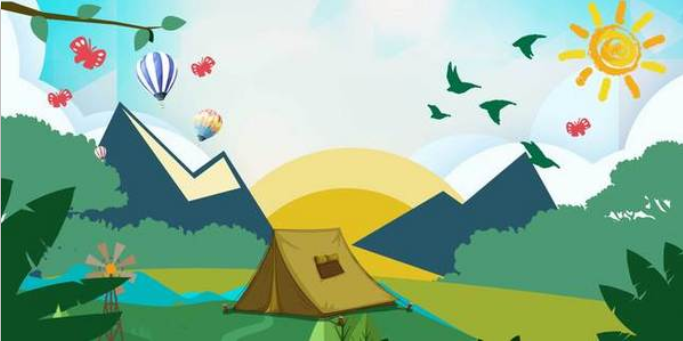 «Поход в осенний лес»
Воспитатели группы №5
 Томащук Е.А ,Беляева Т.А
Бердск 2019
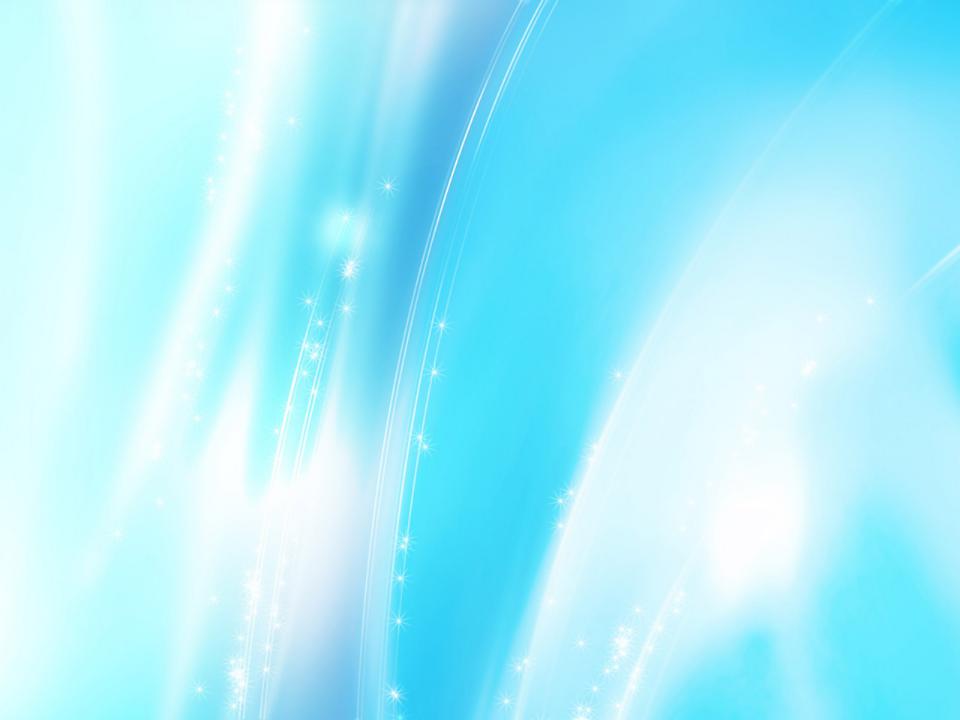 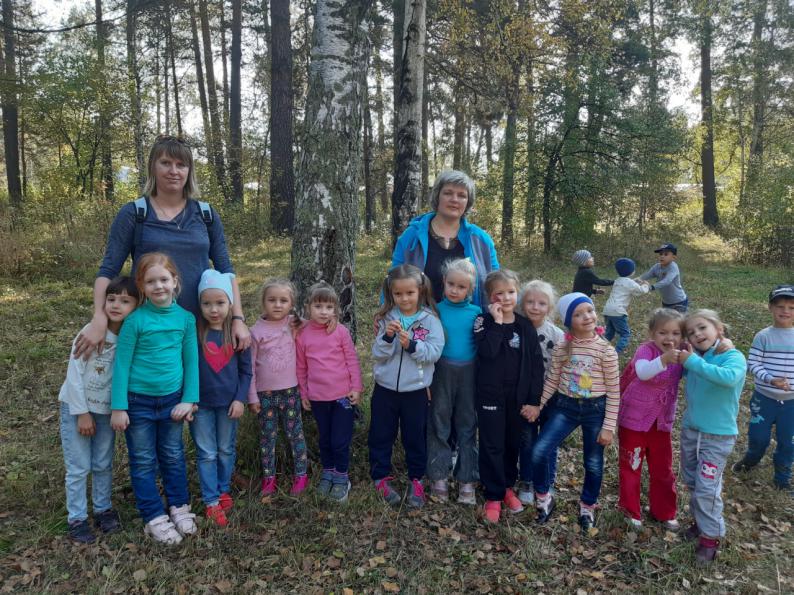 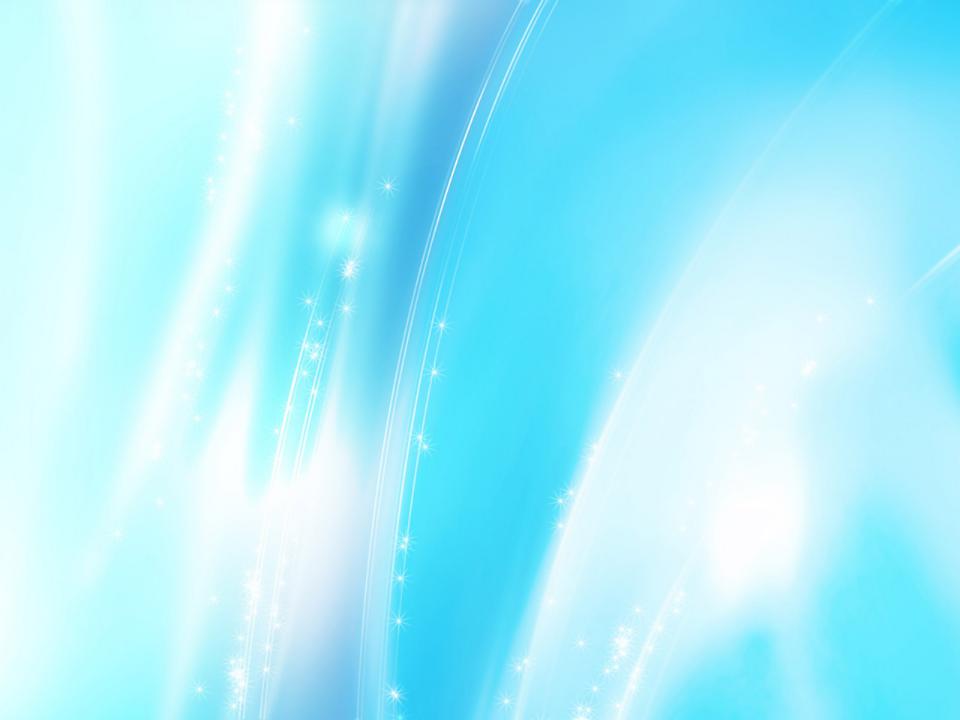 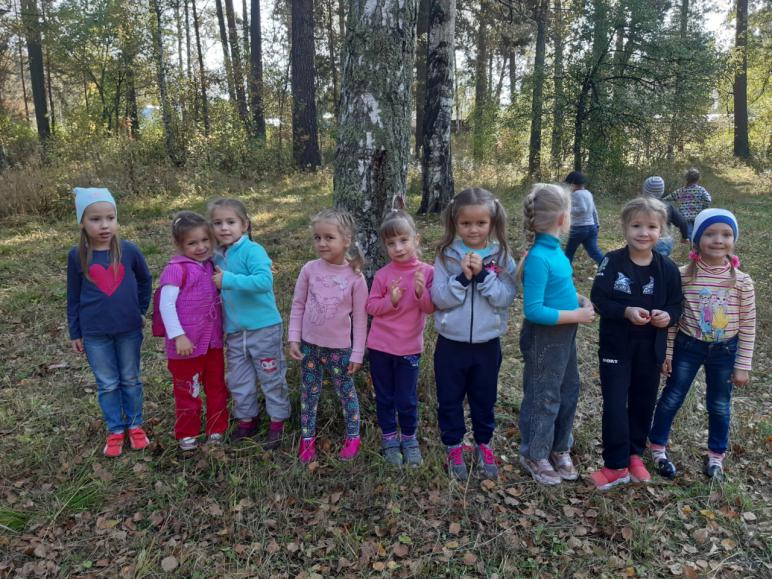 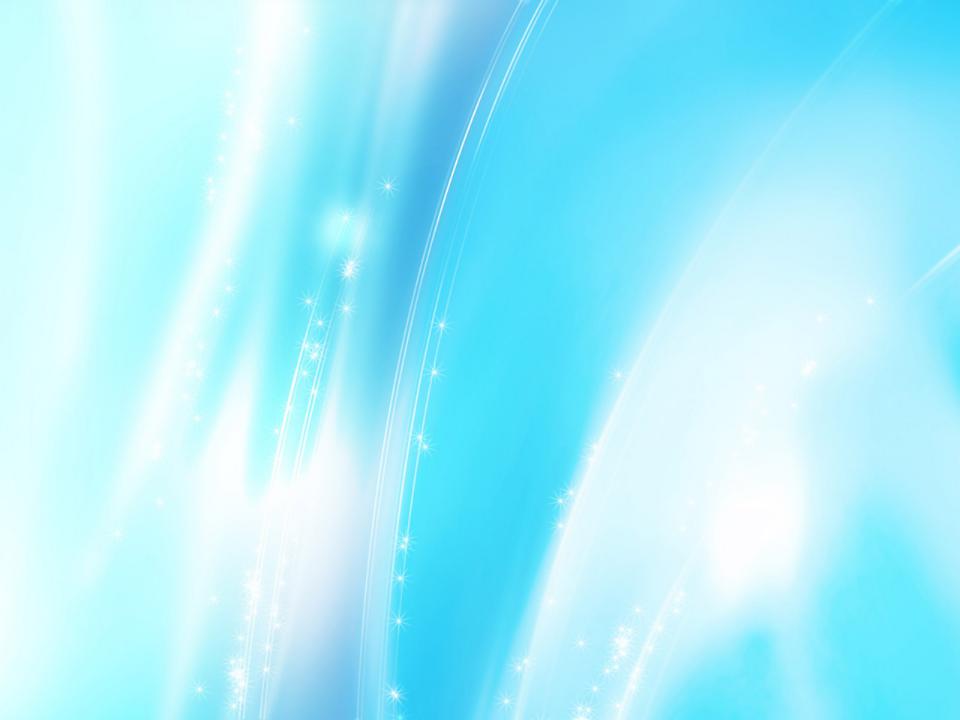 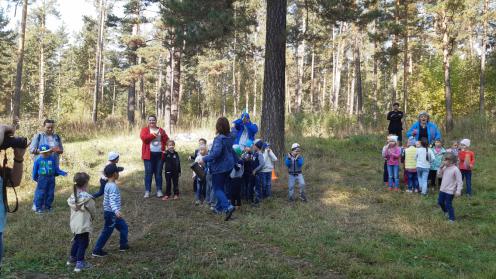 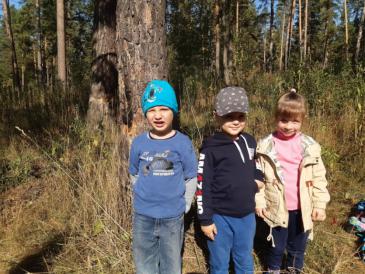 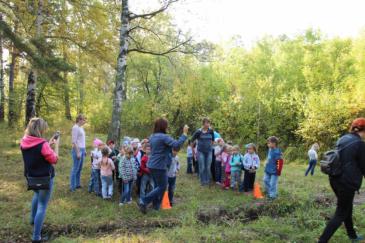 Свежий воздух радует
И к подвижным играм 
располагает .
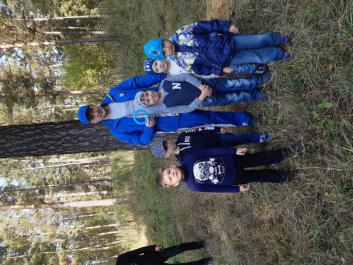 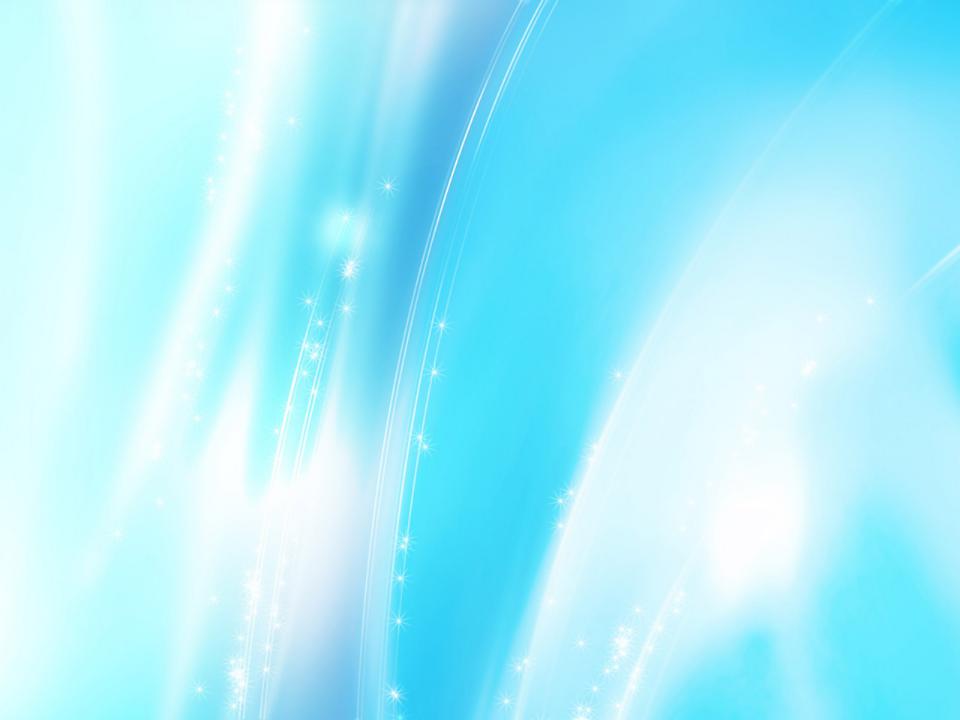 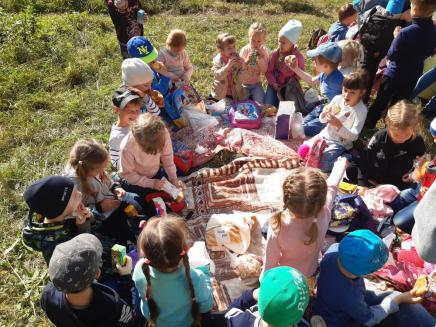 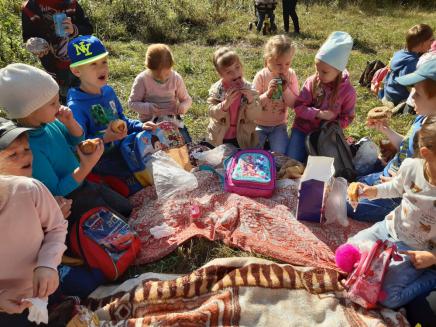 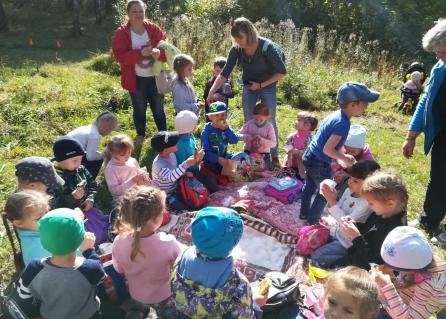 Ну какой же поход  без пикника на свежем воздухе.
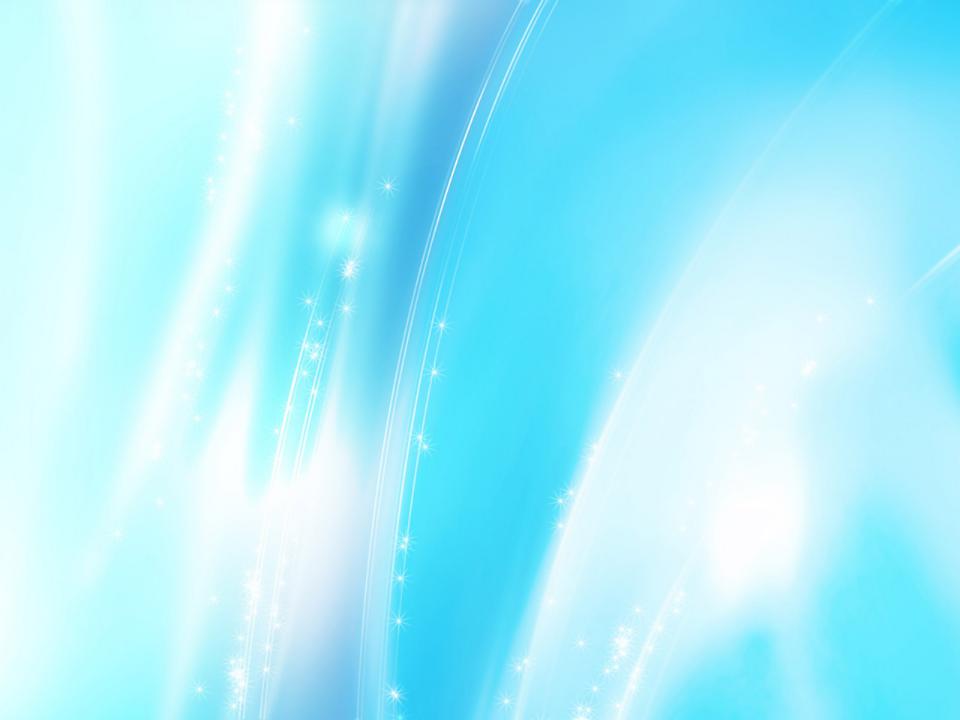 Спасибо за внимание !